機械運動 II
在物理學中，把一個物體相對於另一個物體位置的變化稱為機械運動。
機械運動 II
連桿
槓桿
曲柄
連桿
連桿機械是以鉸接、滑接的方式，將一組棒件連接而成的機構。
用以傳送運動，改變運動方向和動力的機械組件。
連桿
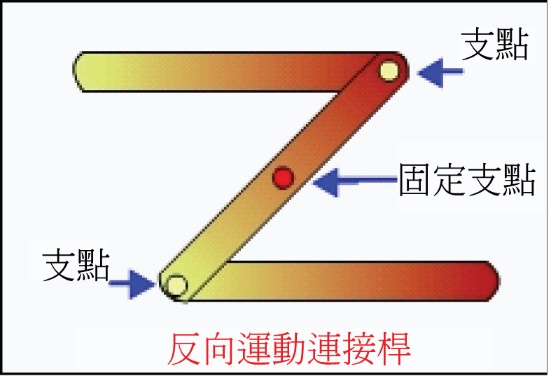 反向運動連桿


平行運動連桿
(例子：工具箱的抽屜)


曲柄滑桿連桿
(例子：蒸汽火車和內燃機氣缸)
反向運動連桿
平行運動連桿
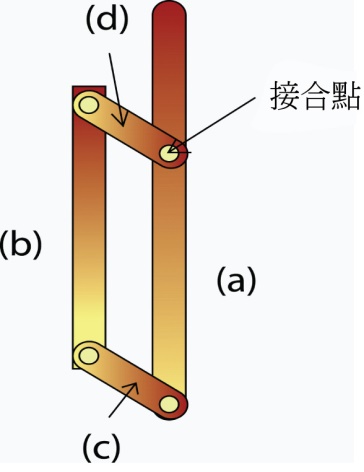 曲柄滑桿連桿
四桿構成一個平行四邊形
連桿
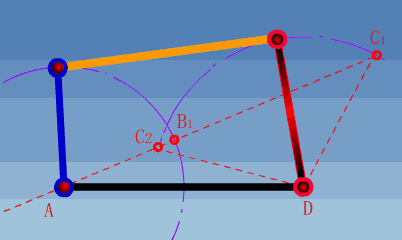 四桿機構
(例子：人形機械人的腿部)




直角連接桿
 (例子：腳踏車刹車器)
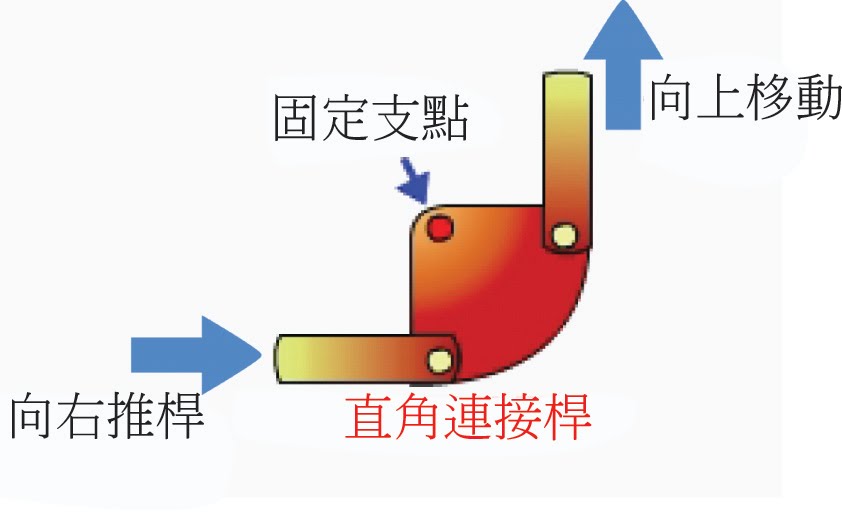 連桿 - 應用例子
汽車水撥
槓桿
槓桿的主要用來改變力的大小和方向。
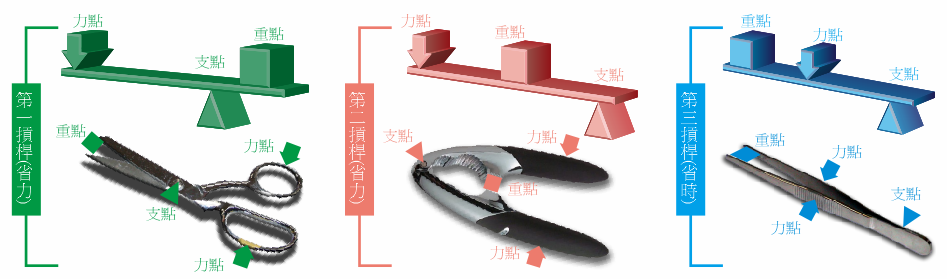 槓桿
槓桿
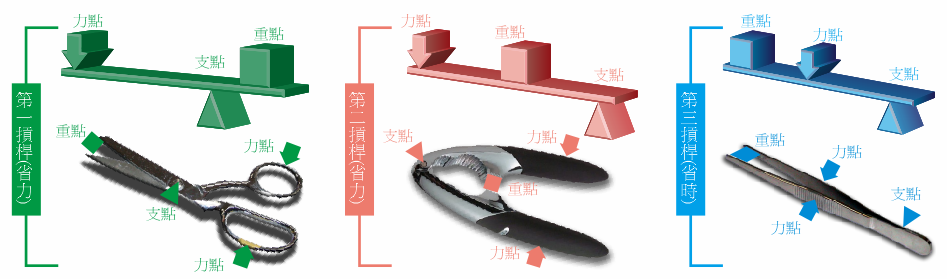 槓桿- 應用例子
曲柄
曲柄是一種傳送扭力的機械結構，當輸入的動力離開軸心愈遠，相對地它的輸出扭力便愈大。
曲柄 - 應用例子
單車腳踏